NAMIBIA: COVID19 StartUp Grant
Start-up Namibia | 6 July 2020
OVERVIEW (1)
Grant volume: ca. EUR 750 in two tranches (non-refundable), in total 200 grants (Total budget: EUR 150T)
Application period: 29 April – 8 May 2020; pay-out of first tranche on 15 May 2020
Applications submitted exclusively online at https://startupnam.org/grantprogram/ via AcceleratorApp
In total 869 applications received
240 applications eligible (all documents submitted)
22 evaluators; 200 grants awarded via point system
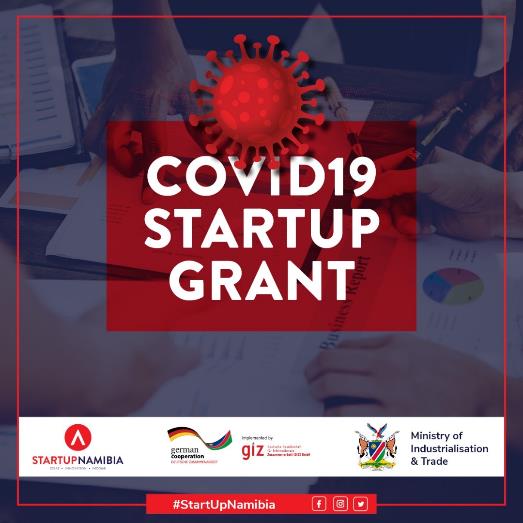 06 July 2020
Page 2
Titel of the presentation
OVERVIEW (2)
Founding Statement (not older than 5 years)
Bank statements for January-April 2020 of business bank account showing substantial loss of revenue during the period of the lockdown or thereafter
Social Security Registration
SME Certificate
Business continuity plan to detail the use of funds and strategies to save jobs by answering the following questions:
Which measures did you take to reduce fixed costs in your business (i.e. rent, license costs, loan/insurance premiums, interest payments, utilities, wages, etc.)
Which measures did you take to find other/additional sources of revenue for your business?
How many people did your business employ before the lockdown?
Which measures did you take to save jobs in your business?
Page 3
27 May 2020
Titel of the presentation
Statistics & Lessons learned
Statistics:
Gender
All applications (N=869): 58% male and 42% female 
Successful applicants (N=200) 41% female, 59% male 
Regions
Namibia has 14 regions, applications received from all 14 regions
Khomas region (with Windhoek as Namibia’s capital) 39% of applications
Main Sectors (Recipients)
Tourism and Hospitality, Construction, Wholesale & Retail Trade
Lessons learned

AcceleratorApp is great
When there is an incentive, also rural SMEs can go digital
Bank Account Statements: often show little to no business activity; most Start-ups/SMEs still cash based. 
Shows need for financial literacy / financial management training!
Page 4
06 July 2020
Titel of the presentation
How did we pay the money
Option 2: or how we did it
Contract Amendment with existing consultancy (GFA Consulting Group) NB: a large component of our project has been awarded to an external contractor (Vergabequote)
Top-up existing contract by EUR 160T
GFA paid out grants via their local (Namibian) payroll partner
Only worked because:
Mrs Elisabeth Birkenhäger (ELVIS) is the best
GFA is a big company, has enough liquidity
Option 1:
Grant or Financing Agreement via HQ / ELVIS with an intermediary/partner institution
Financing Agreement – Partner needs to be mentioned in the Module Proposal
Partner needs to be a non-for profit
Can take (very) long
Page 5
06 July 2020
Titel of the presentation
Application Management: AcceleratorApp
Page 6
06 July 2020
Titel of the presentation
Thank you!
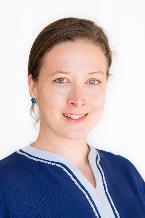 Anna Vambe
Project Manager Start-up Namibia
anna.vambe@giz.de
Page 7
06 July 2020
Titel of the presentation